УПРАВЛІННЯ ОСВІТИ,
РЕЛІГІЙ ТА У СПРАВАХ НАЦІОНАЛЬНОСТЕЙ
РОКОСІВСЬКИЙ ЗАКЛАД ЗАГАЛЬНОЇ СЕРЕДНЬОЇ ОСВІТИ І-ІІІ СТУПЕНІВ
ХУСТЬСКОЇ МІСЬКНОЇ РАДИ
ЗАКАРПАТСЬКОЇ ОБЛАСТІ
Всеукраїнська дитячо-юнацька 
військово-патріотична гра "Сокіл" ("Джура")
ЗВІТ РОБОТИ РОЮ «КОЗАЧАТА»
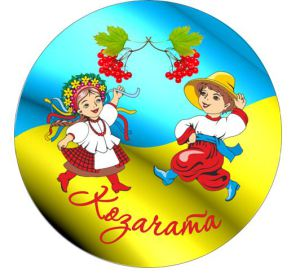 за 2020 - 2021 н.р.
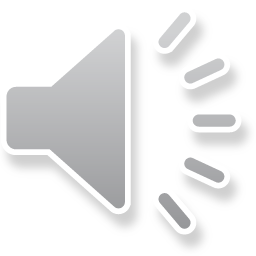 паспорт
Рою Козачата
1. Регіон      Закарпатська область
2. Район      Хустський район
3. Назва населеного пункту       с. Рокосово
4. Повна юридична назва навчального (або іншого) закладу, при якому організовано рій  Рокосівська загальноосвітня школа І-ІІІ ступенів
5. Поштова адреса    90410, вул. Центральна, 89, с. Рокосово, Хустський район, Закарпатська область
6. Контактні телефони  5-01-37, 5-00-78
7. E-mail:  rokosovo1@ukr.net
8. Сайт ____________________________________
9. Ройовий    Степан Ковач 
10. Виховник Поган Ганна Іванівна, 0688486487
Склад рою
Ройові атрибути
Назва рою: «Козачата»

Ройовий клич:
	Будь хоробрим і відважним,
	Мужнім і невтомним


Ройове гасло: 
	Все, що рідне, хай нам буде
	Найдорожче і святе:
	Рідна віра, рідна мова,
	Рідний край наш над усе!
Ройові атрибути
Ройова пісня:
Козачата
Ми - маленькі козачата,Станем справжніми людьми.Ми кохаєм рідну пісню,Україну любим ми!
Приспів:
Україна – наша мати,І про неї вільний спів.Ми – веселі козачата,Ми – нащадки козаків!
 
Ми шануєм рідне слово,В ньому вірність і краса.Ми – маленькі козачата,Наша пісня не згаса!
Приспів.
Хай злітає рідна пісня,Наче чайка в небеса!В ній - ясна душа народу,В ній - надія і краса!
Емблема рою «козачата»
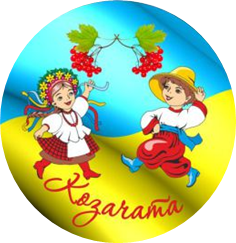 ;
Українці! Рідні браття!Ще прийде весела днина.Хай живе в серцях багаттяІ квітує Україна!
Кодекс лицарської честі для козачат:
Шануй і маму, і тата, завжди працюй завзято,
Люби рідну країну, що зветься Україна,
Турбуйся про молодших, жіноцтво поважай,
Будь сильним, справедливим, 
     скромним і правдивим,
І рідну Батьківщину завжди захищай.
Головна мета роботи рою «Козачата»
Формування та розвиток повноцінної особистості, гармонійної людини, патріота Батьківщини.
завдання рою «козачата»
Поглибити знання учнів про історію й культуру рідного народу;
Формувати світогляд громадян незалежної демократичної держави, шляхом національної гідності та поваги до інших народів;
Виховувати загальнолюдські християнські цінності.
Напрями роботи рою «Козачата»
Історична довідка про гру «СОКІЛ» («Джура»)
Рій «Молода Січ»
Здача рапорту
Наш рій
розминка
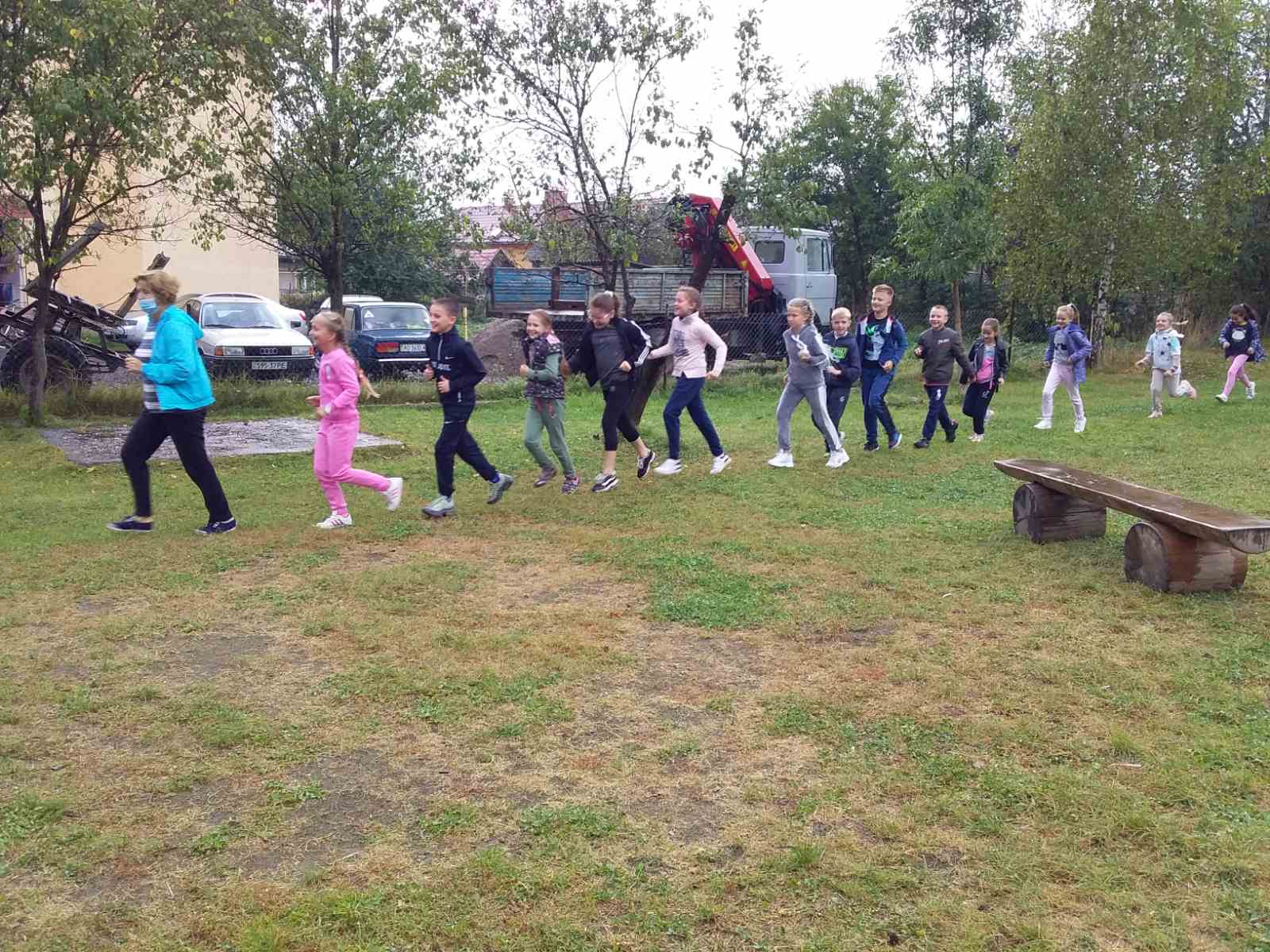 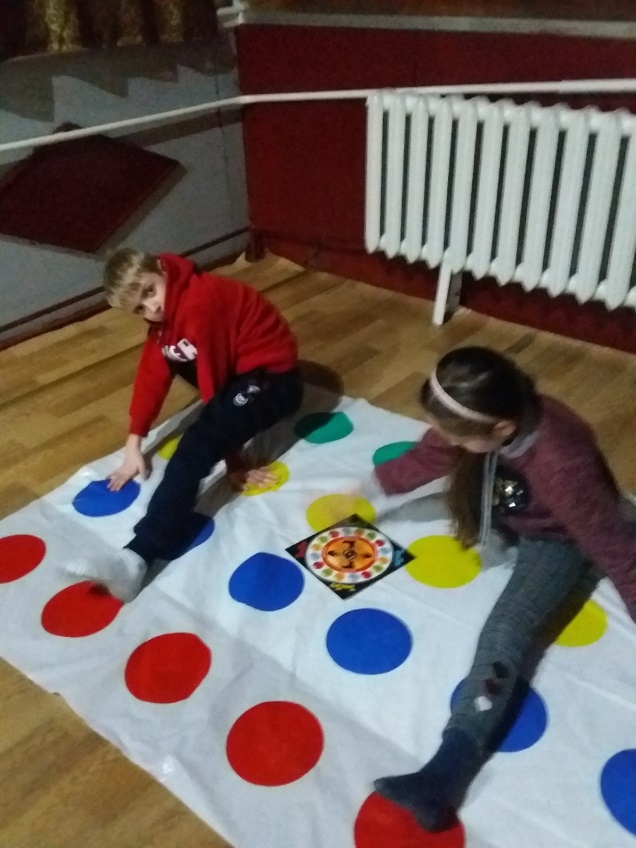 Розминка
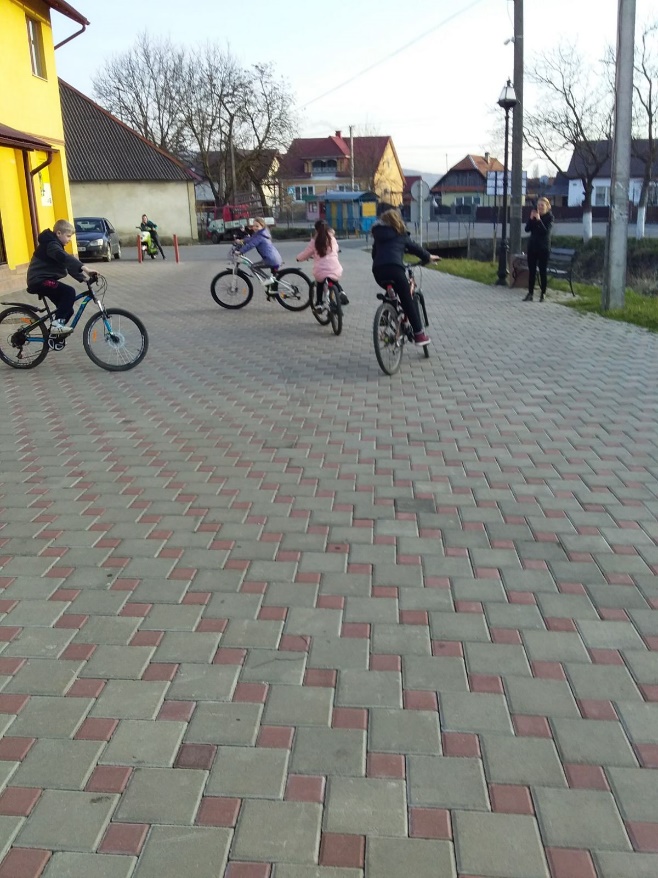 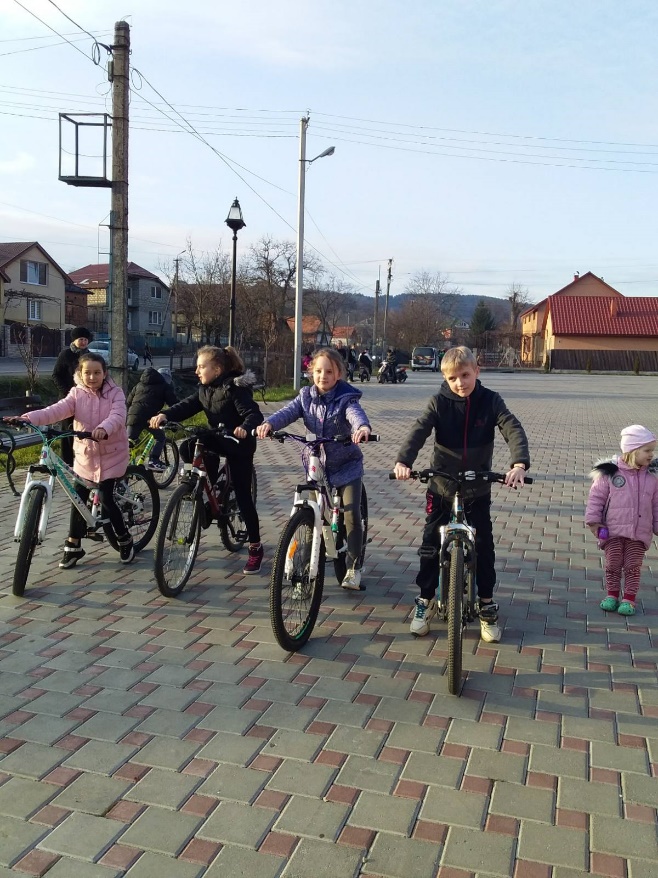 Тато, мама я спортивна сім'я
Акція «Чисте узбіччя»
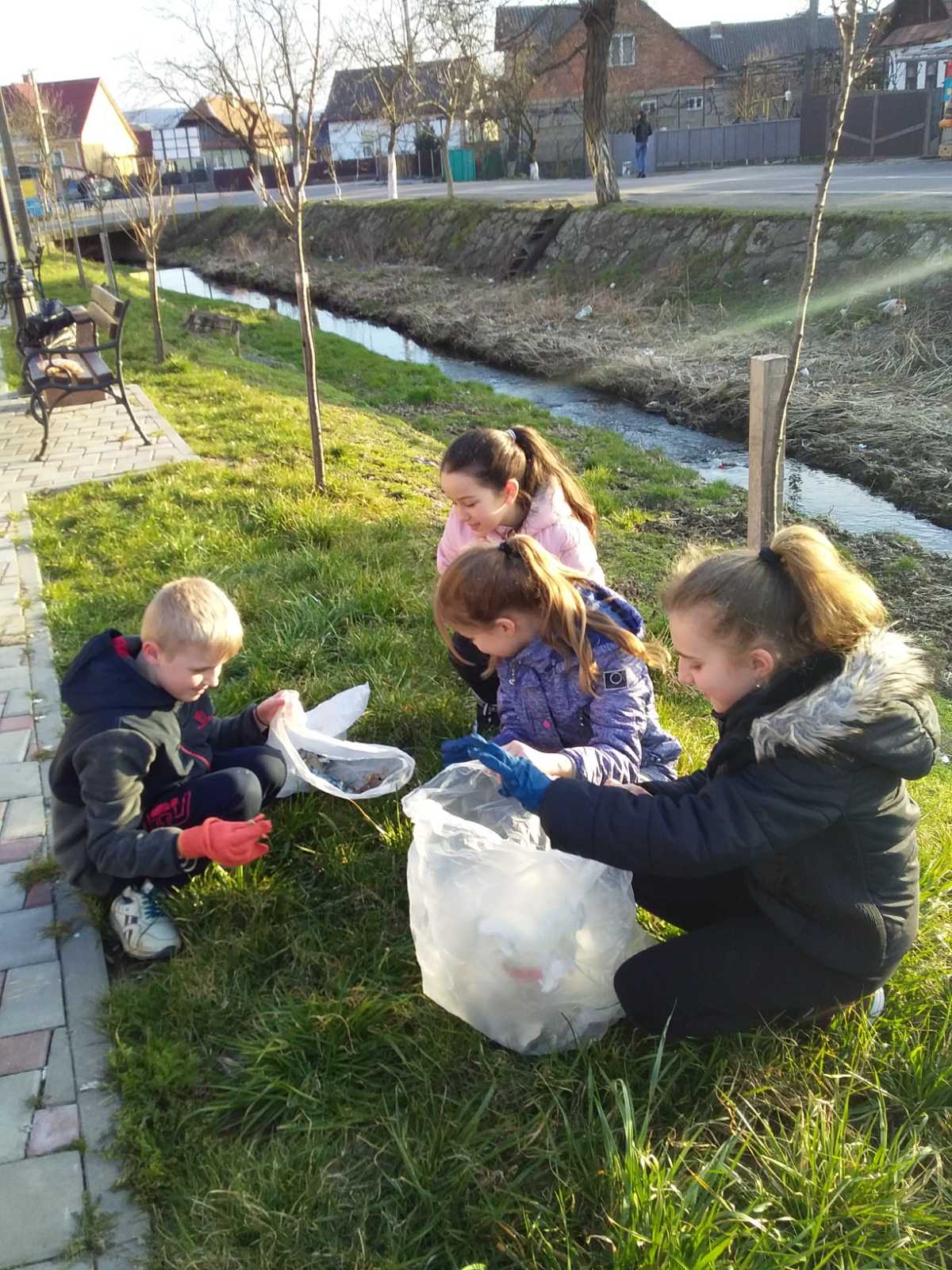 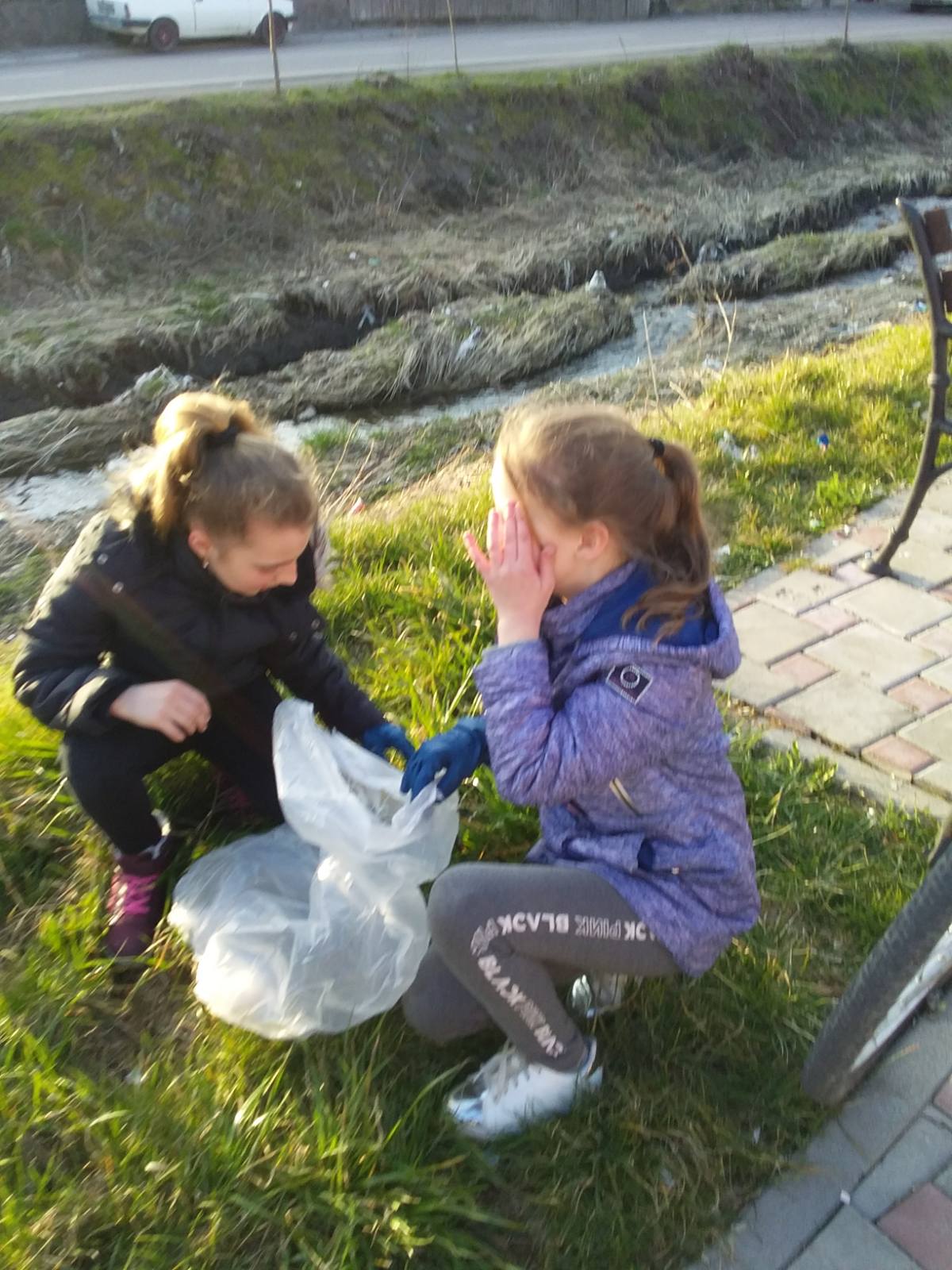 Акція «Збережемо Первоцвіти»
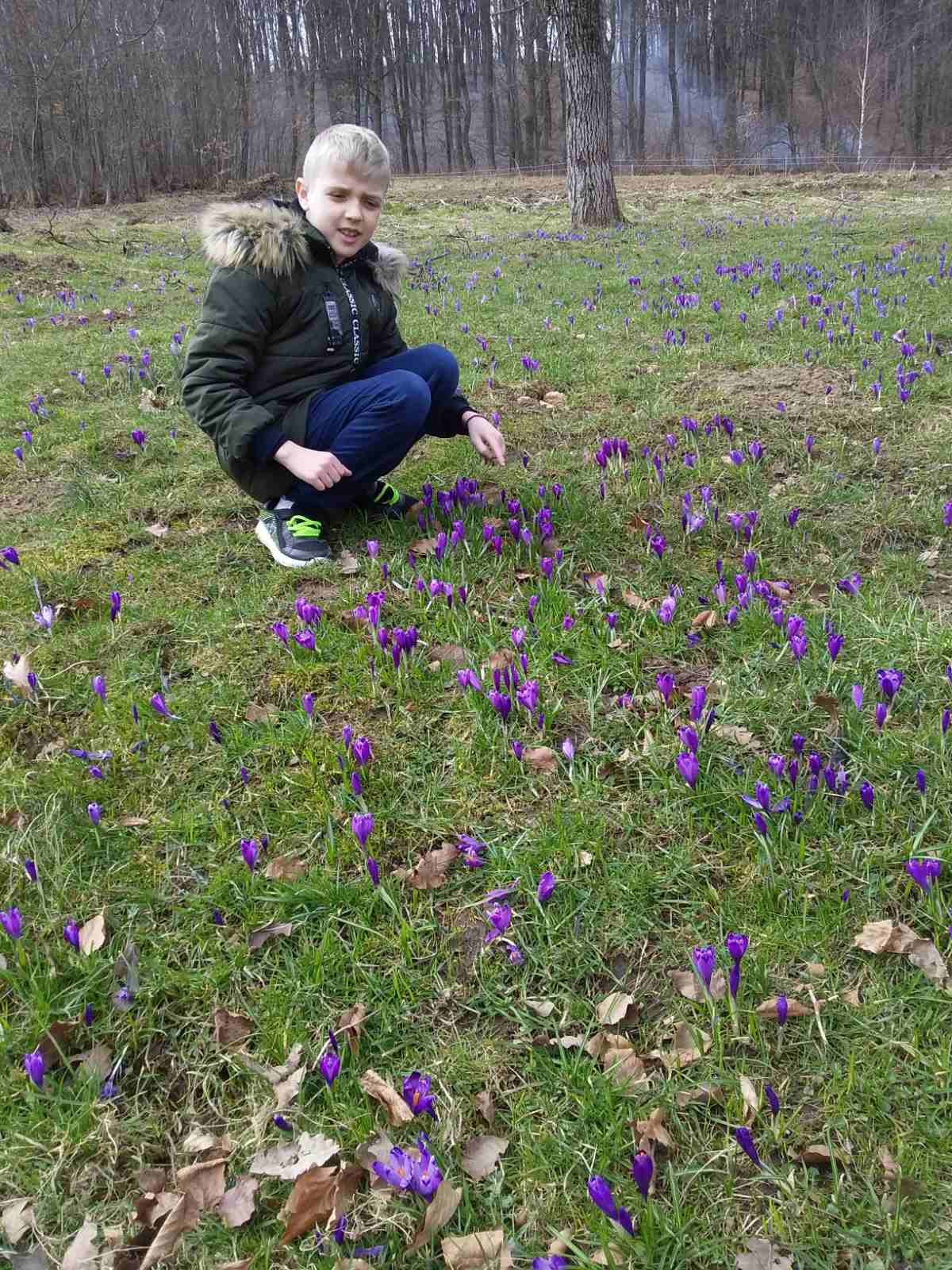 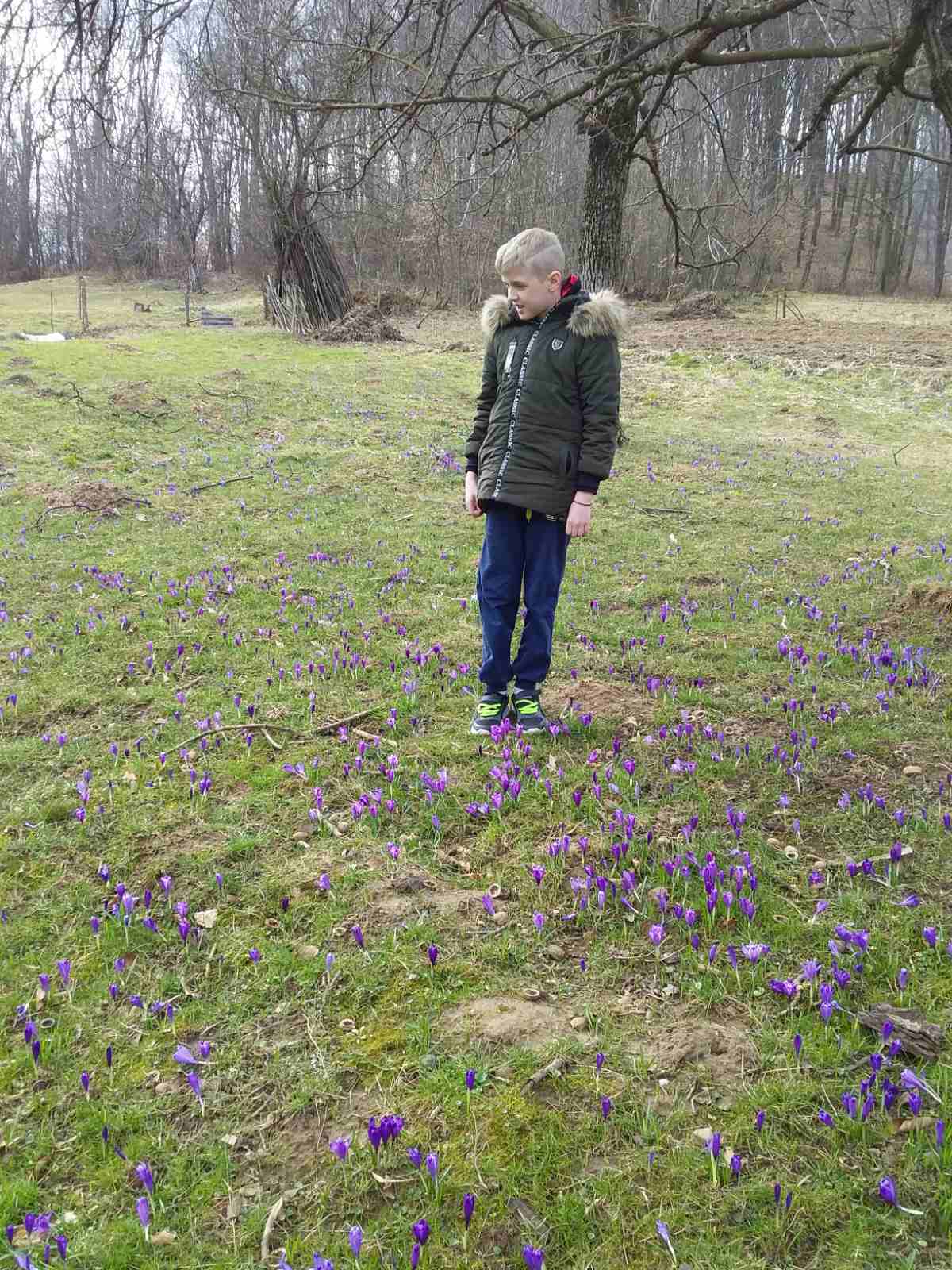 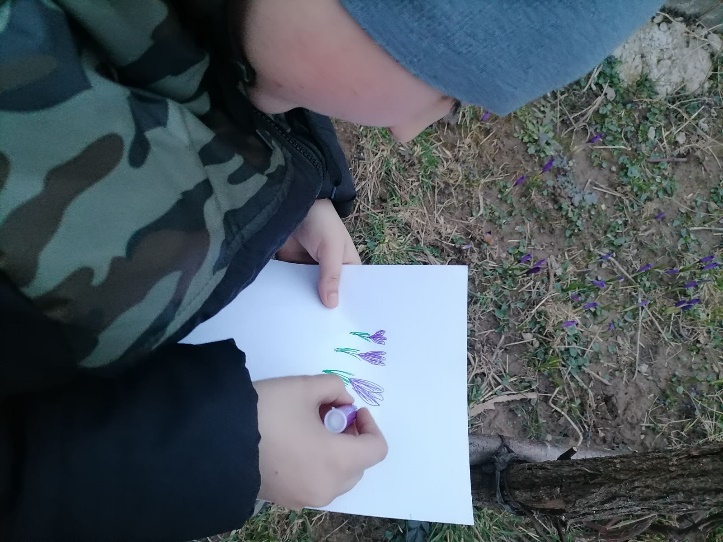 Акція «Посади дерево»
день захисника україни
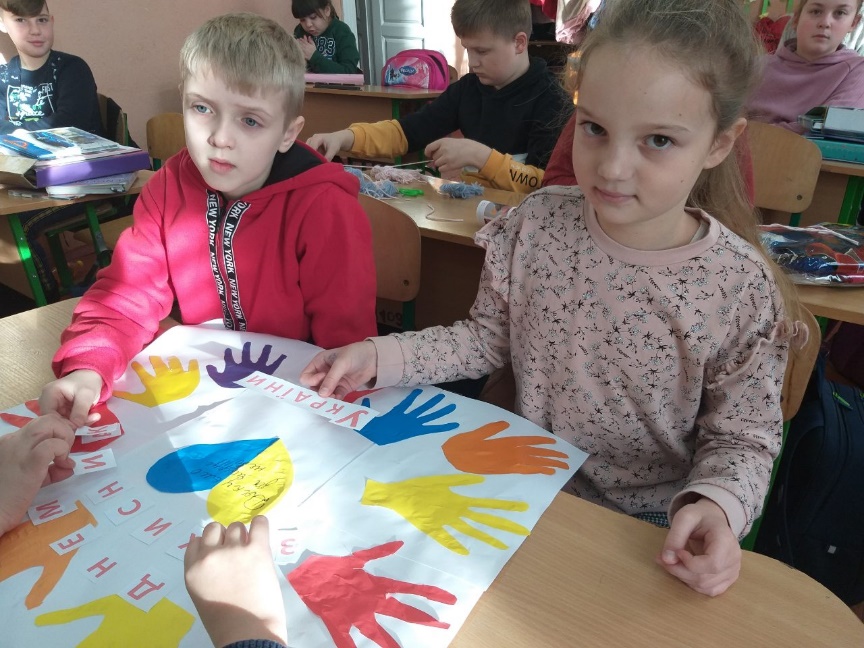 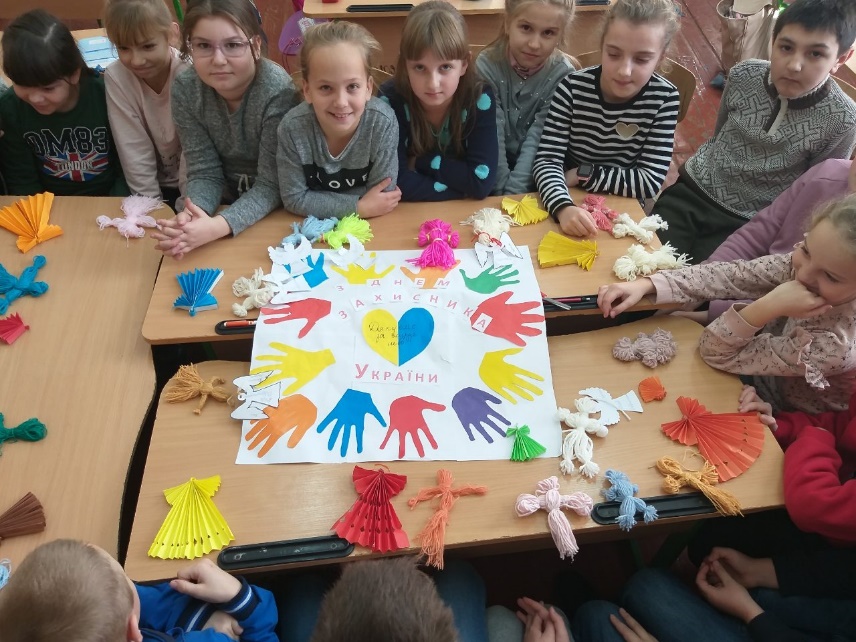 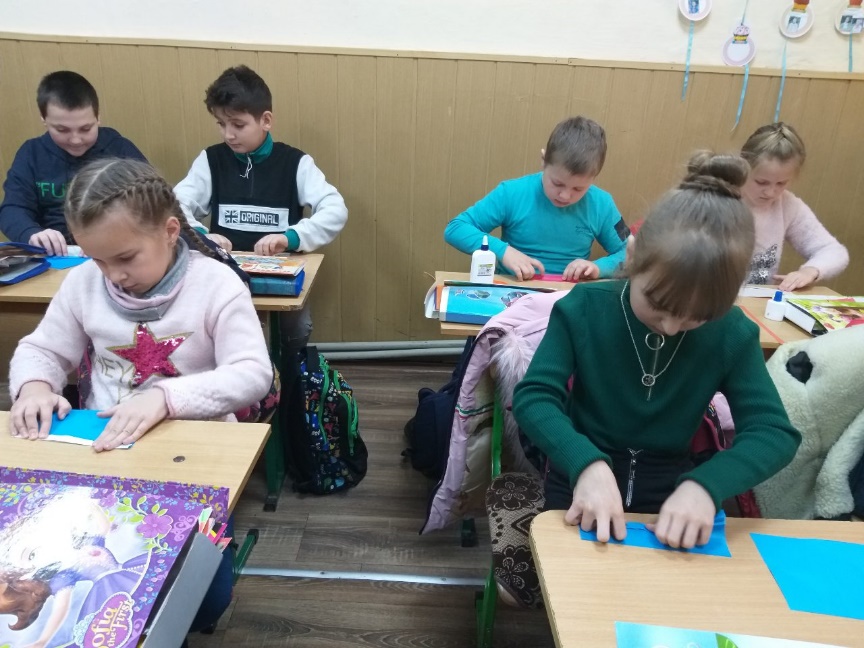 Всесвітній день української хустки
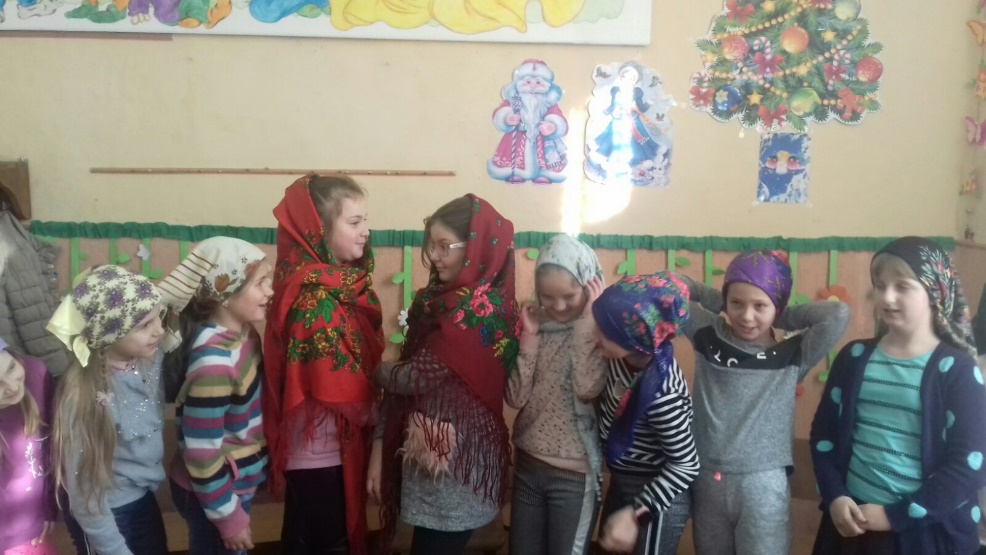 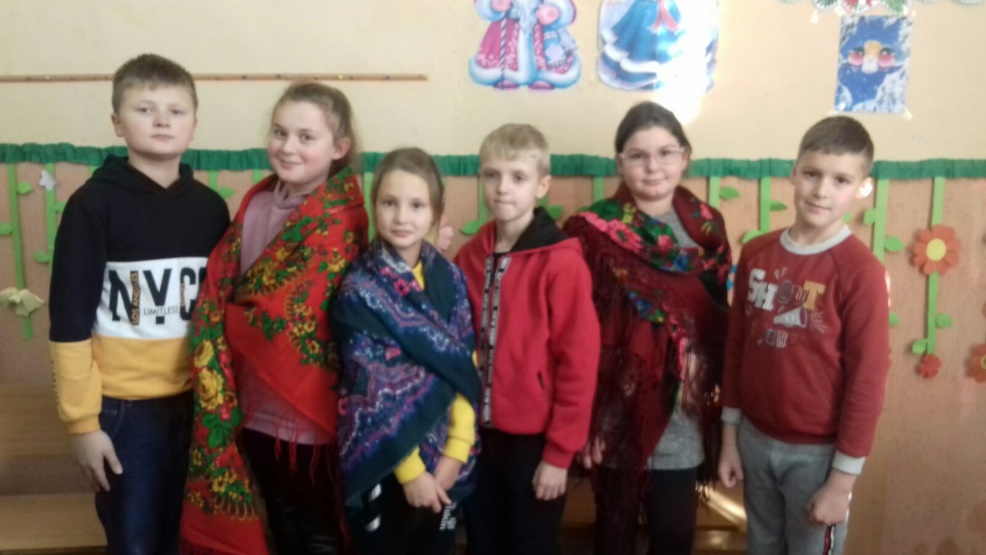 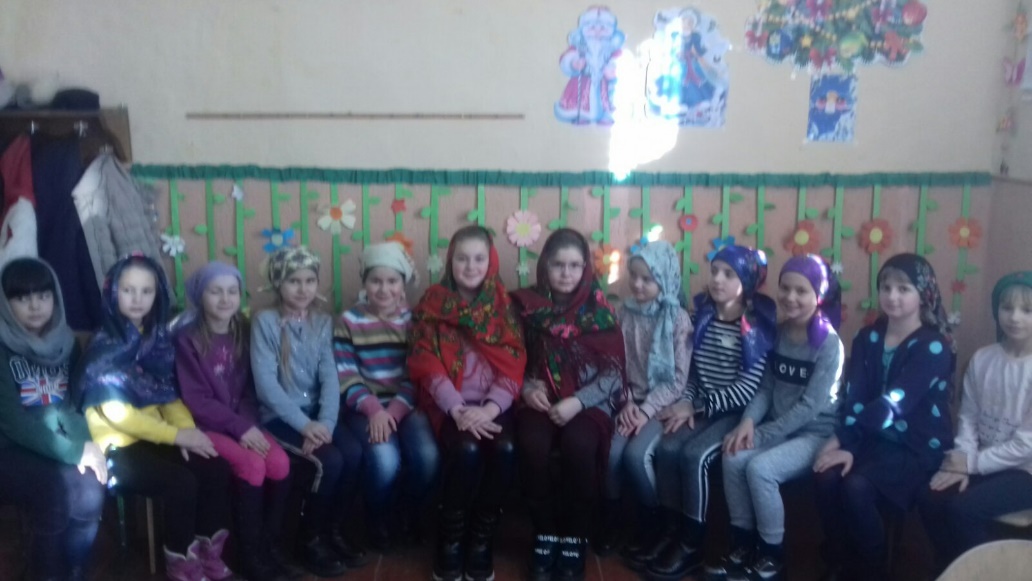 Онлайн-челендж  До 150-річчя з дня народження 
лесі українки
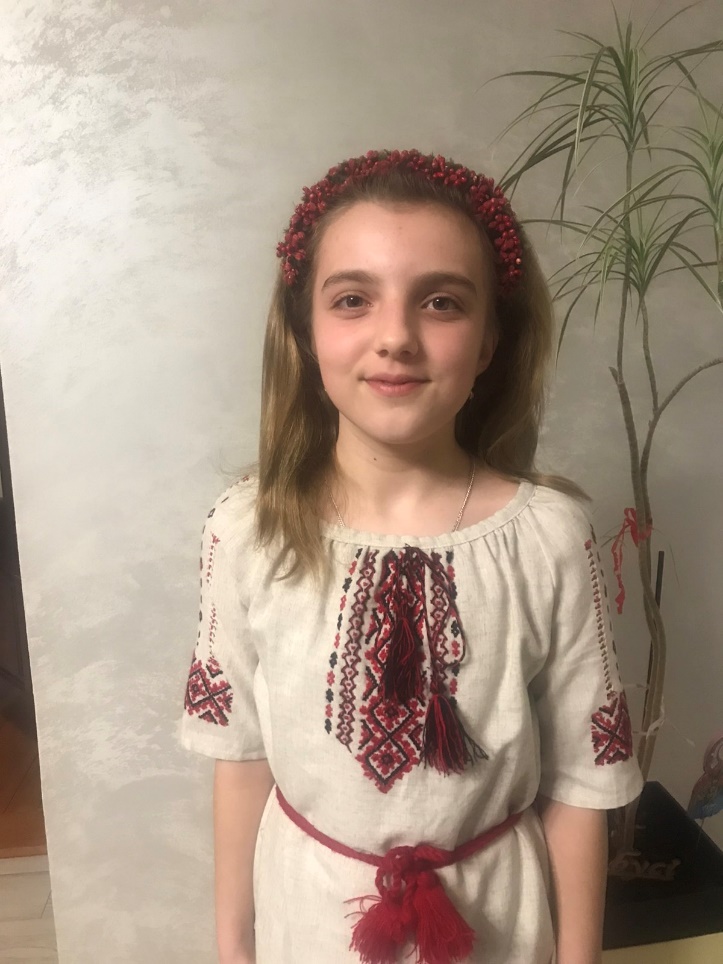 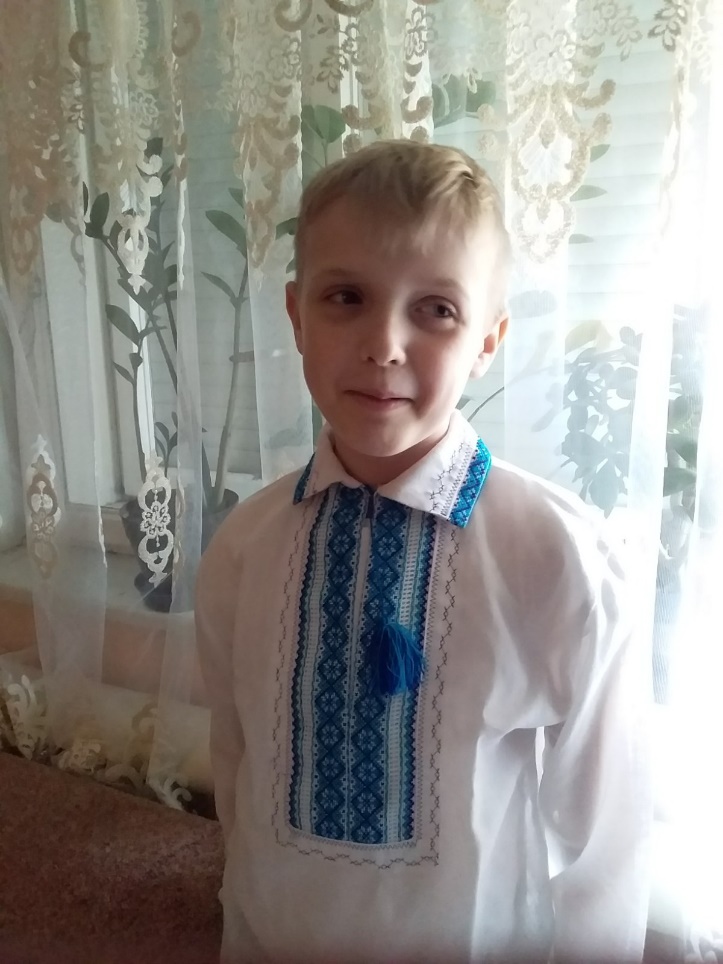 Цугорка Даніела
Ковач Степан
Декламування віршів
Вчимось азам туризму
Розпалювання вогнища
Розкладання палатки
Наші будні
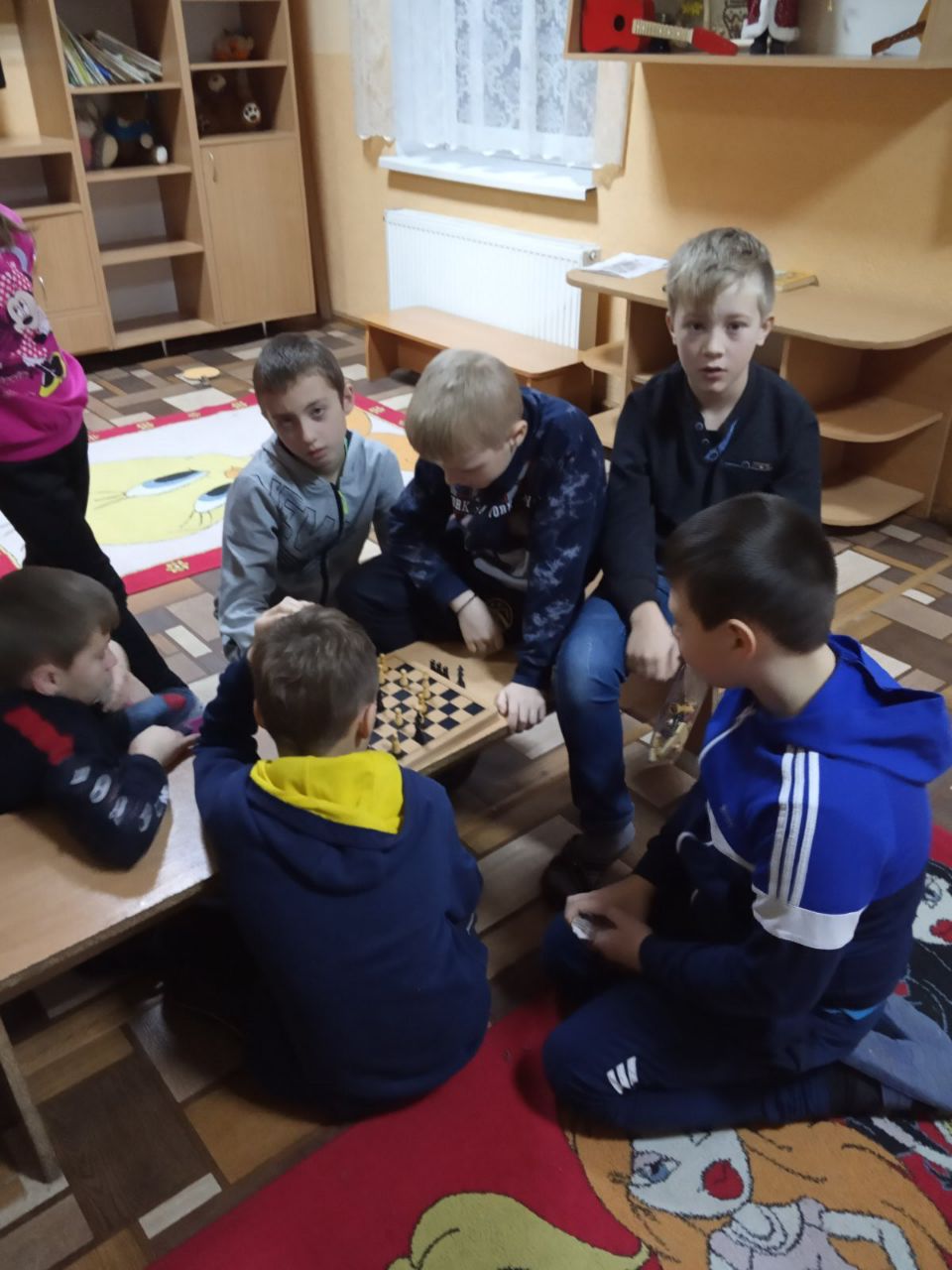 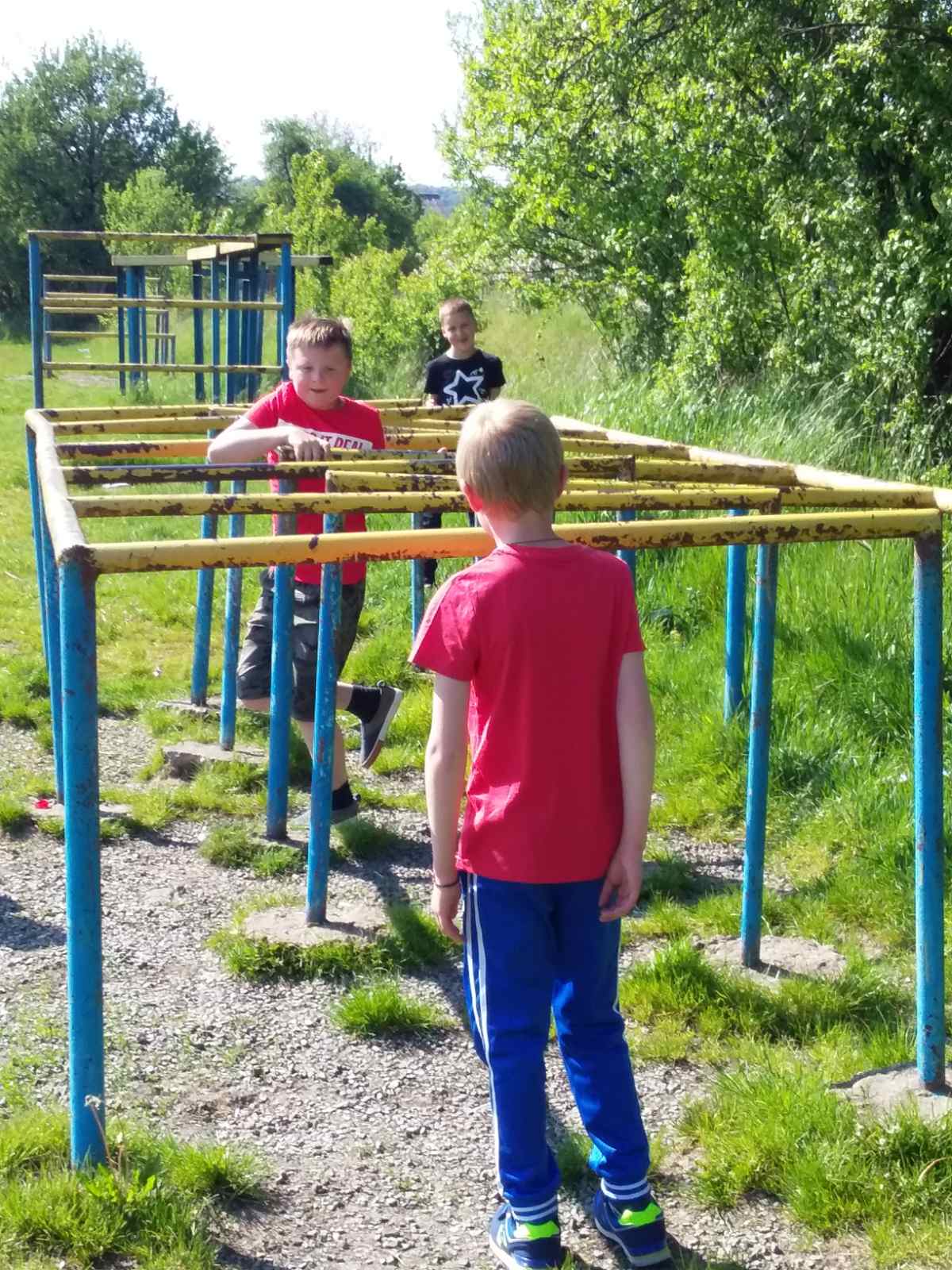 Наші будні
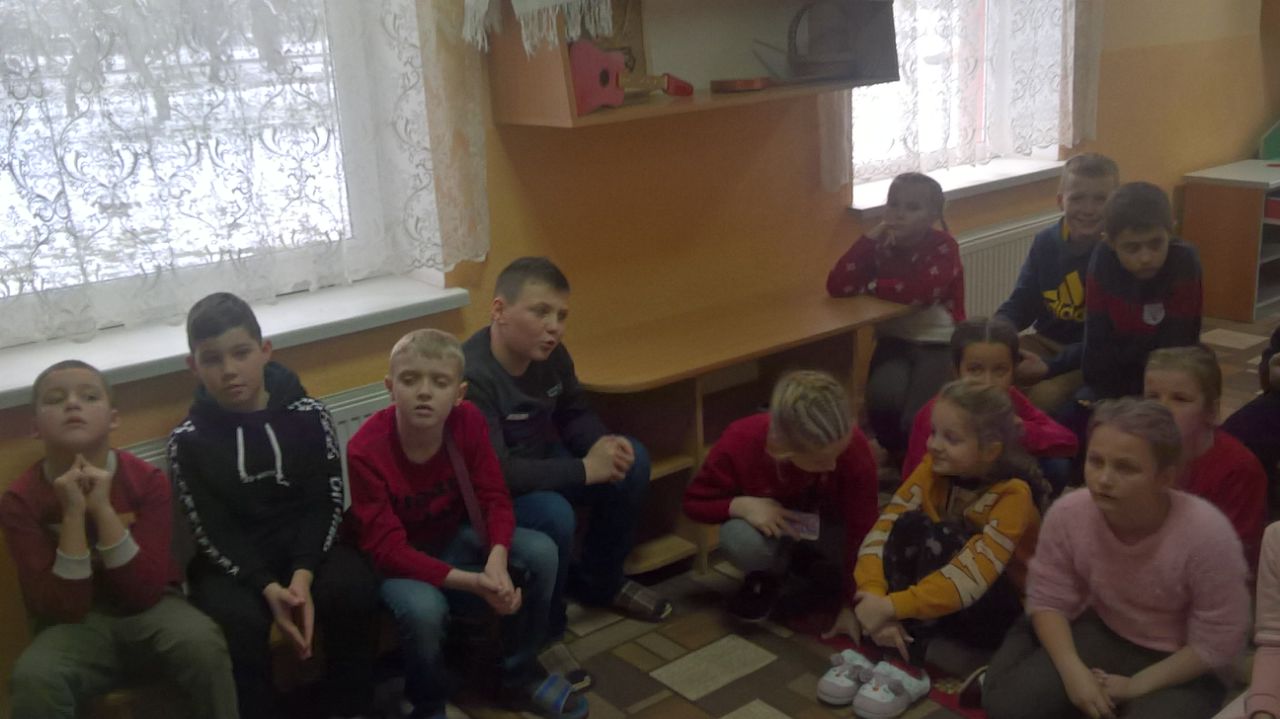 Знайомство з учасниками 
другої світової війни
Ройовий рою "Козачата" Ковач Степан знайомить своїх друзів з учасниками (родичами) Другої світової війни Шпір Степаном Івановичем та Дубровським Михайлом Івановичем (який не повернувся з війни, зник безвісти).
Вшанування учасників 
другої світової війни
Вшанування воїнів АТО
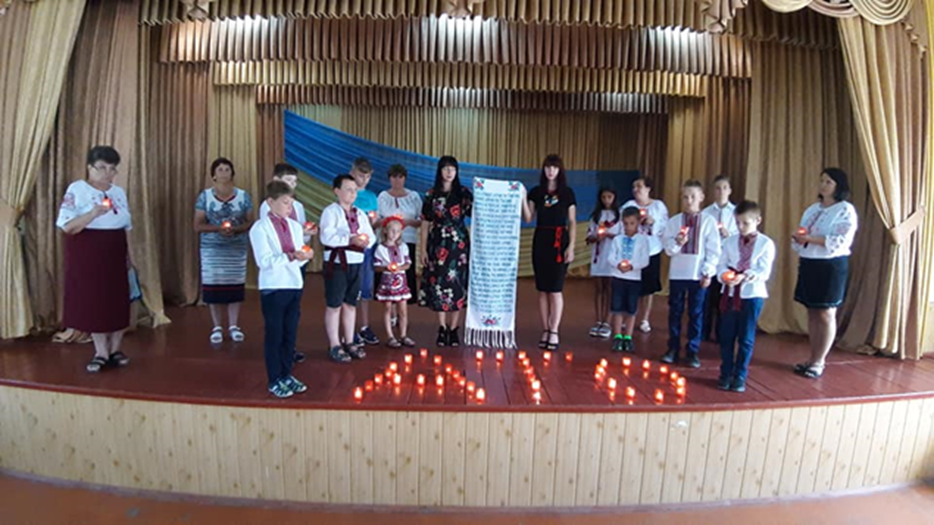 Всеукраїнський забіг
Шаную воїнів, Біжу за героя
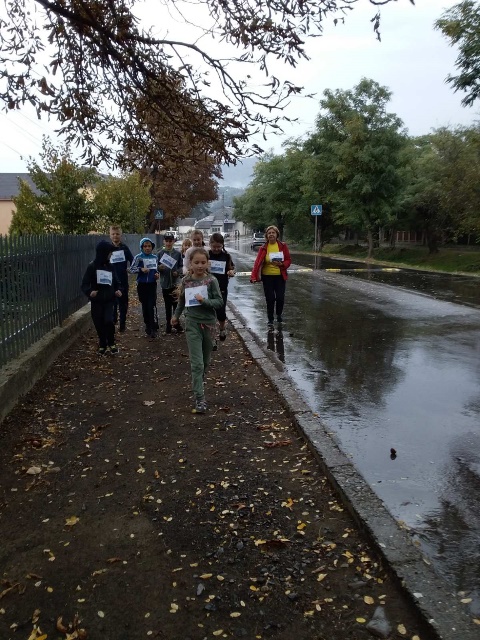 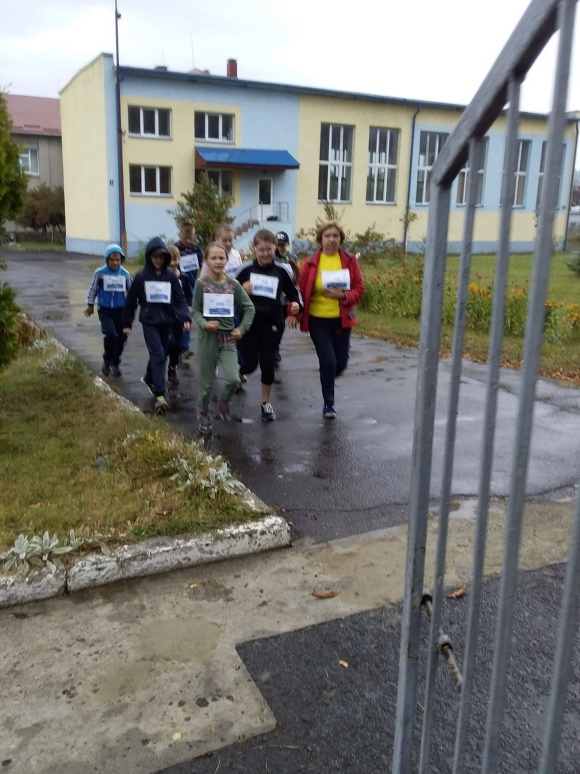 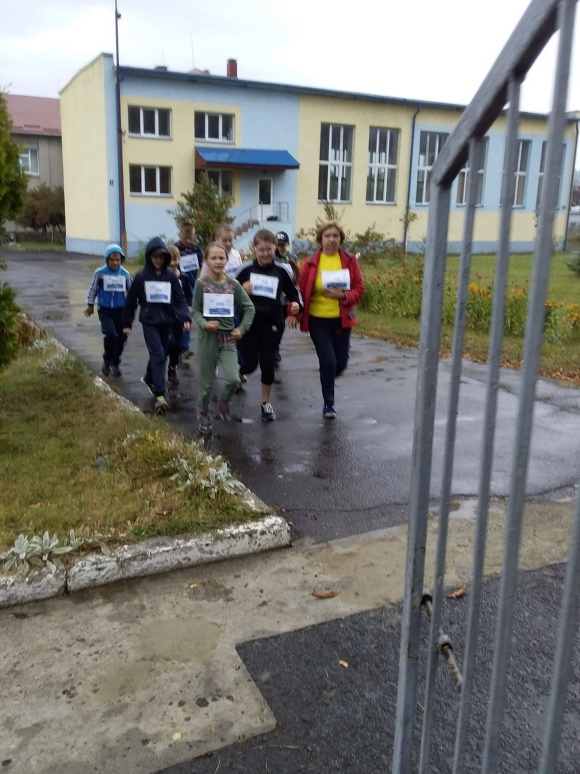 Догляд за могилою воїна АТО
Екскурсія до міста ужгород
Гостинці від св. миколая
«Перш ніж дитина осмислить усю глибину  тієї  істини, що вона – громадянин своєї країни, і це покладає на неї великі обов’язки, вона має навчитись платити добром за добро, творити своїми силами  щастя і радість іншим людям»
(В.Сухомлинський)
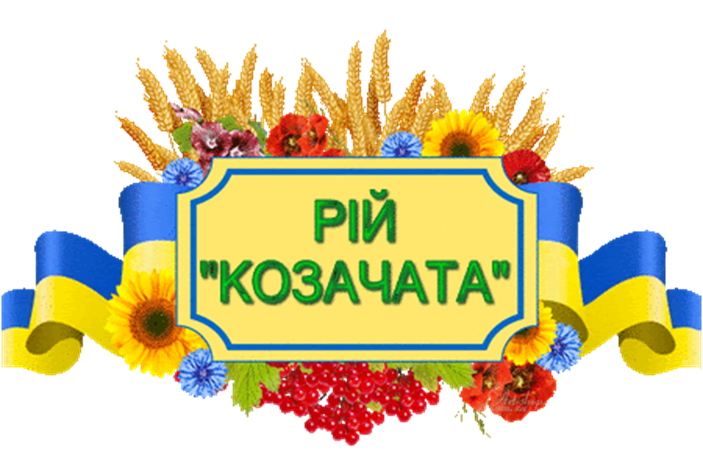 Дякуємо 

за увагу !